Preparing for Forgiveness
Exploring small business relief offered in the Paycheck Protection Program, from calculating loan forgiveness to examining the Employee Retention Credit
Presented by EDASC and VSH CPAs
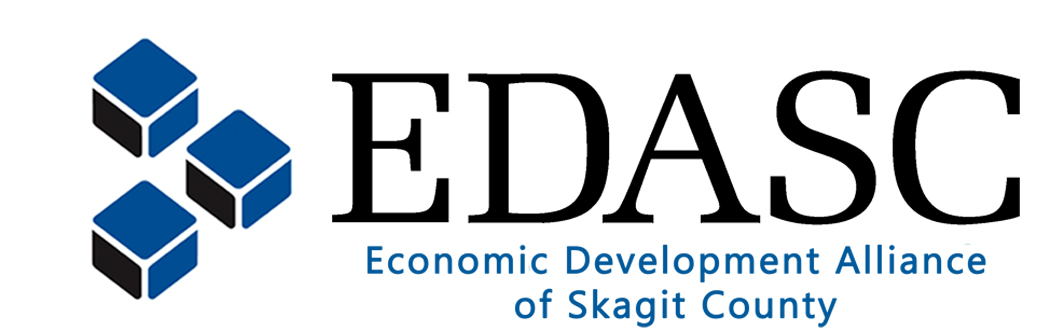 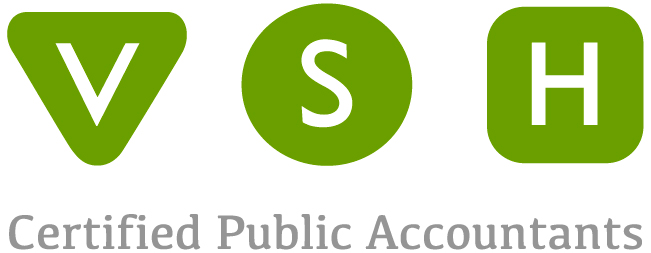 With You Today:
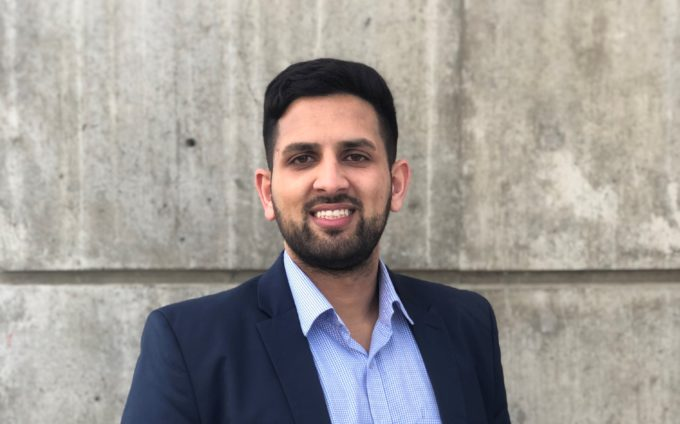 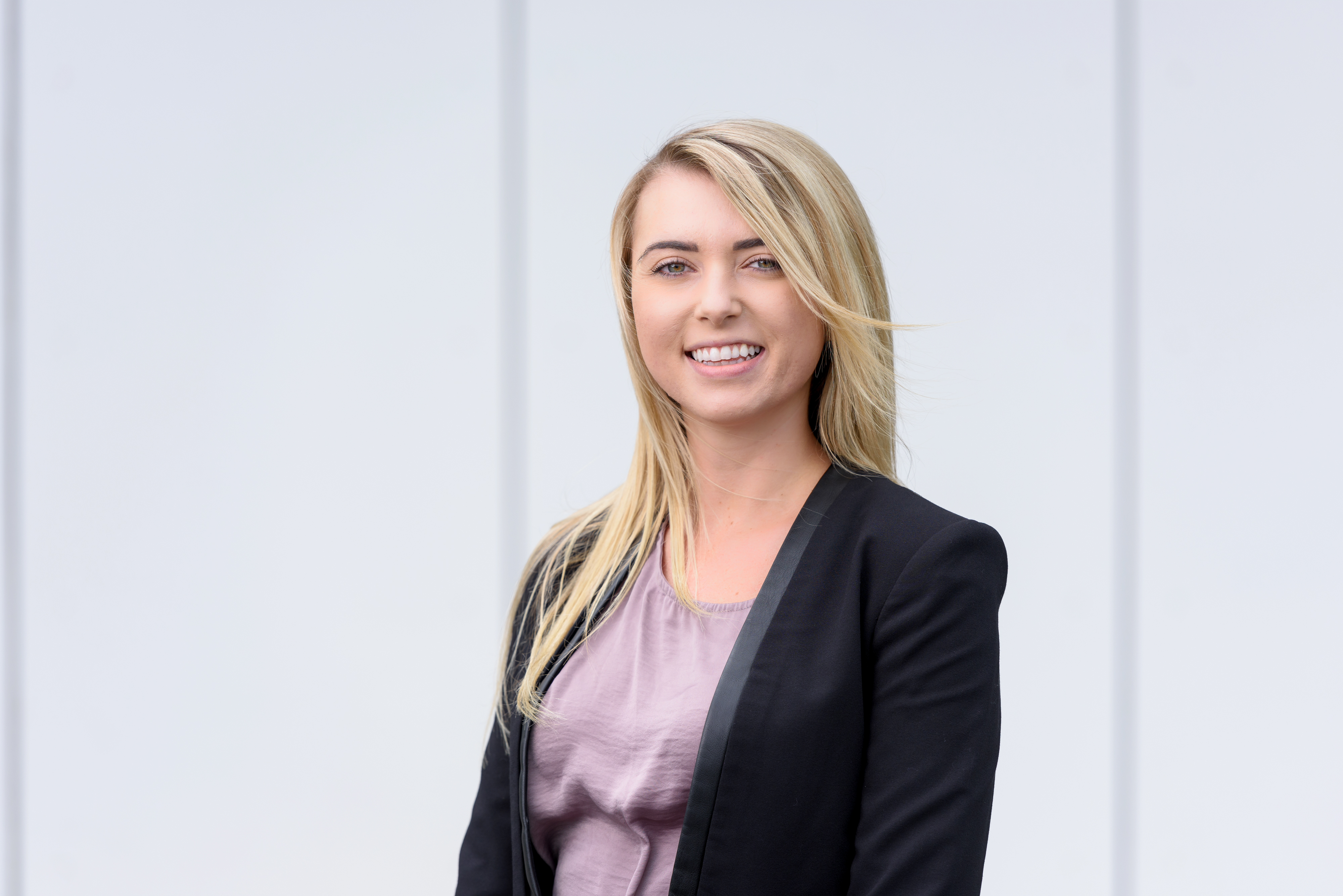 Sooraj Sall
Manager, Business Advisory Services
Madison Price, CPA MPAcc
Manager, Tax and Outsourced Accounting
LISTENING.THINKING.LEADING.VSH CPAs: Your Partner in Business
We’re a 40+ person team of talented, entrepreneurial specialists. As the second largest locally-owned accounting firm north of Seattle, we offer expertise in:
Business Advisory Services
Outsourced Accounting
International and Cross Border
Transition Planning
Tax Compliance and Planning
State and Local Tax Services
Audit and Assurance
Business Valuation
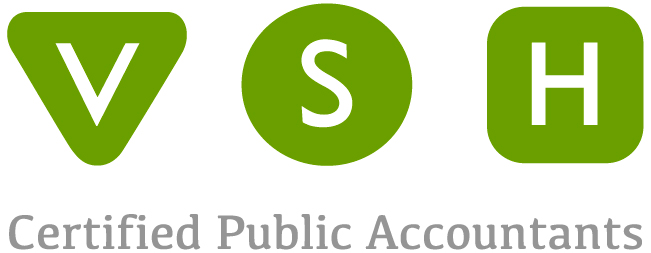 visit us at vshcpa.com
Employee Retention Credit
Section 2301 of the CARES Act authorized a new benefit called the Employee Retention Credit (ERC). The ERC is a credit against certain payroll taxes allowed to an eligible employer for qualifying wages.
Can only take ERC if you did not receive PPP or returned funds by May 14th
ERC program expires on December 31, 2020
The Employee Retention Credit is a fully refundable tax credit for employers equal to 50 percent of qualified wages (including allocable qualified health plan expenses) that Eligible Employers pay their employees. This Employee Retention Credit applies to qualified wages paid after March 12, 2020, and before January 1, 2021. The maximum amount of qualified wages taken into account with respect to each employee for all calendar quarters is $10,000, so that the maximum credit for an Eligible Employer for qualified wages paid to any employee is $5,000.
Employee Retention Credit
Who is an eligible employer?

An eligible employer must have been in business at any time in calendar year 2020 and for any calendar quarter during 2020 must:
1. Have had its trade, business, or nonprofit activity fully or partially suspended during the calendar quarter as a result of an order from an appropriate governmental authority which limited commerce, travel, or group meetings (whether for commercial, social, religious, or other purposes) due to COVID-19; or
2. Have experienced a greater than 50% decrease in gross receipts with respect to the same calendar quarter during 2019.

 Note: that only one of these two circumstances must exist.

The shelter-in-place or stay-at-home orders in effect in most states will trigger the application of item 1 so long as an entity has fully or partially suspended its activity during a calendar quarter in which the order was in effect.
Employee Retention Credit
How do you apply for the credit:

Will file for credit on Quarterly Form 941
Wages for purposes of the ERC include wages subject to FICA tax
Social Security & Medicare
Economic Injury Disaster Loan (EIDL) Loan
Apply directly with SBA
Interest rates for the EIDL will be 3.75% for small businesses and 2.75% for non-profits with up to a 30-year term. 
Eligibility also requires that your business must have been in operation before January 31, 2020
Funds to be used for working capital
No loan forgiveness
Credit history check will be done
Can apply and receive both EIDL and PPP loan
EIDL Loan Advance/Grant
Emergency Advance: This loan advance will provide up to $10,000 of economic relief to businesses that are currently experiencing temporary difficulties.
$1,000 per employee or a maximum of $10,000
The advance is a grant and does not need to be paid back but will reduce the amount of the EIDL loan if you are to receive one
Going forward: SBA will begin accepting new Economic Injury Disaster Loan (EIDL) and EIDL Advance applications on a limited basis only to provide relief to U.S. agricultural businesses.
Paycheck Protection Program (PPP) Loan
Apply with SBA Approved Lender
Forgivable Loan (not all or nothing) up to 2.5 times average monthly payroll
For any loan amounts not forgiven, the original loan terms – two-year maximum loan at 1% interest rate with payments deferred for the first six months – will apply. New loans (after June 5th) will have 5 year terms.
There are no prepayment penalties or fees.
Funds still available - best bet is to try with smaller community bank/credit union
PPP Forgiveness
The process to calculate the amount of loan forgiveness requires three steps:

Determine the maximum amount of possible loan forgiveness based on the borrower’s expenditures during the 24 weeks (NEW) rather than 8 weeks, after the loan is made;

Determine the amount, if any, by which the maximum loan forgiveness will be reduced because of reduced employment or reduced salaries and wages; and

Apply the newly passed 60% rule that requires that at least 60% of eligible loan forgiveness expenses go towards payroll costs. Remaining 40% on mortgage interest, rent and utilities.
Qualifying Expenses: Payroll
The following expenses incurred or paid by the borrower during the 24 weeks following loan funded are eligible for forgiveness:
Payroll Expenses, defined as:
Compensation (not exceeding $15,385 per employee) in the form of:
gross salary, gross wages, gross commissions, and gross tips,
vacation, parental, family, medical, or sick leave (other than leave for which the employer was reimbursed under the Families First Coronavirus Response Act), and
allowance for separation or dismissal;
Employer contribution for employee group health care coverage;
Employer contribution for employee retirement plans; and
Payment of state and local taxes assessed on compensation of employees.
Note: For an independent contractor or sole proprietor, payroll costs only include wages, commissions, income, or net earnings from self-employment, or similar compensation.
Qualifying Expenses: Non-Payroll
Non-Payroll Expenses, defined as:
Mortgage interest payments for the business on real or personal property (debt incurred before February 15, 2020);
Rent or lease payments for the business on real or personal property (lease in place before February 15, 2020); and
Utility payments for the business for electricity, gas, water, transportation, telephone, or internet access (service began before February 15, 2020).
Note: For an independent contractor or sole proprietor, you must have claimed or be entitled to claim a deduction for these expenses on your 2019 Form 1040 Schedule C in order to claim them as expenses eligible for PPP loan forgiveness in 2020.
Qualifying Period
The period during which expenses must be incurred or paid:
The 8 weeks (56 days) beginning on the day the PPP loan was disbursed or
For borrowers with a biweekly (or more frequent) payroll schedule, the 8 weeks (56 days) beginning on the first day of the first pay period following the PPP loan disbursement.
Based on the PPP Flexibility Act, this is now 24 weeks. 
Automatic extension
Borrower can elect to opt-out and stick with original 8 weeks
PPP Forgiveness
Determine loan forgiveness reduction based on a reduction in salaries or wages of more than 25%:

For employees who earned $100,000 or less in 2019 (or were not employed by the borrower in 2019), the borrower’s loan forgiveness will be reduced for each employee whose average pay (salary or hourly wage) during the 8-week period is less than 75% of their average pay from January 1 to March 31, 2020. The amount of the reduction in loan forgiveness is based on the amount of the reduction in pay.

Safe Harbor: Borrowers can avoid having their loan forgiveness amount reduced if they restore an employee’s pay. Specifically, if the employee’s annual salary or hourly wage on December 31, 2020 is equal to or greater than their annual salary or hourly wage on February 15, 2020, the borrower’s loan forgiveness is not reduced.
PPP Forgiveness
Determine loan forgiveness reduction based on a reduction in the average number of employees.
The borrower’s loan forgiveness will be reduced if the average number of weekly full-time equivalent employees (FTEs) during the 24-week period is less than the average number of FTEs during the borrower's chosen reference period. Borrowers can choose between the following reference periods:
February 15 to June 30, 2019,
January 1 to February 29, 2020, or
In the case of a seasonal employer a consecutive 12-week period between May 1 and September 15, 2019
Exceptions: Borrowers will not be penalized for any FTE reductions if either of the following occurred:
The borrower made a good-faith, written offer to rehire the employee during the 24-week period that was rejected by the employee
The employee was fired for cause, voluntarily resigned, or voluntarily requested a reduction in hours
Safe Harbor: There is no reduction in the forgivable loan amount for borrowers who reduced their FTEs during the period beginning on February 15 and ending on April 26, 2020, but who by no later than December 31st restored the FTEs to the level that existed on February 15.
Flexibility Act adds new exemption based on employee availability along with safe harbor for businesses that are required to open only at 50% capacity
PPP Forgiveness
Lastly, apply the 60% Rule (NEW)

A borrower’s maximum loan amount could also be reduced if the borrower’s eligible non- payroll expenses exceed 40% of the total eligible expenses. The maximum eligible loan forgiveness is payroll expenses divided by 0.6

It was confirmed that no cliff at 60%, as it was previously, it is not an all or nothing
PPP Forgiveness Form
PPP Loan Forgiveness Form 3508 made available May 15th
11 Page Document with instructions
Document likely to be completed after June 30, 2020 and has expiry date of October 31, 2020 (this will need updating)
Will submit form directly to lender who will be in charge of calculating amount of loan to be forgiven
Some banks may develop portals to submit application
Be sure to reach out to bank to request forgiveness, they may not reach out directly to you
PPP Flexibility Act
Signed into law June 5th, 2020
Automatic extension that extends the forgiveness period to 24 weeks
Small businesses that prefer to stay with original 8-week window can opt-out
Extend the date for Rehire Exemption/FTE Safe Harbor from June 30, 2020 to December 31, 2020
Adds new exemption based on employee availability along with safe harbor for businesses that are required to open only at 50% capacity
Replaces the 75/25 rules with a 60/40 rule
Extends loan terms from 2 years to 5 years for NEW loans only based on language (could be subject to additional guidance)
Questions?
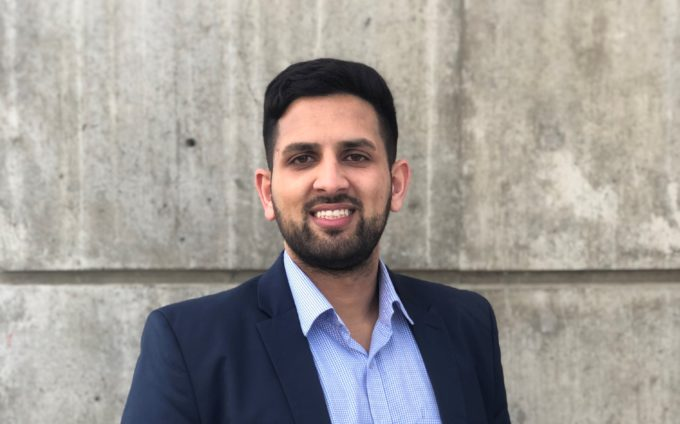 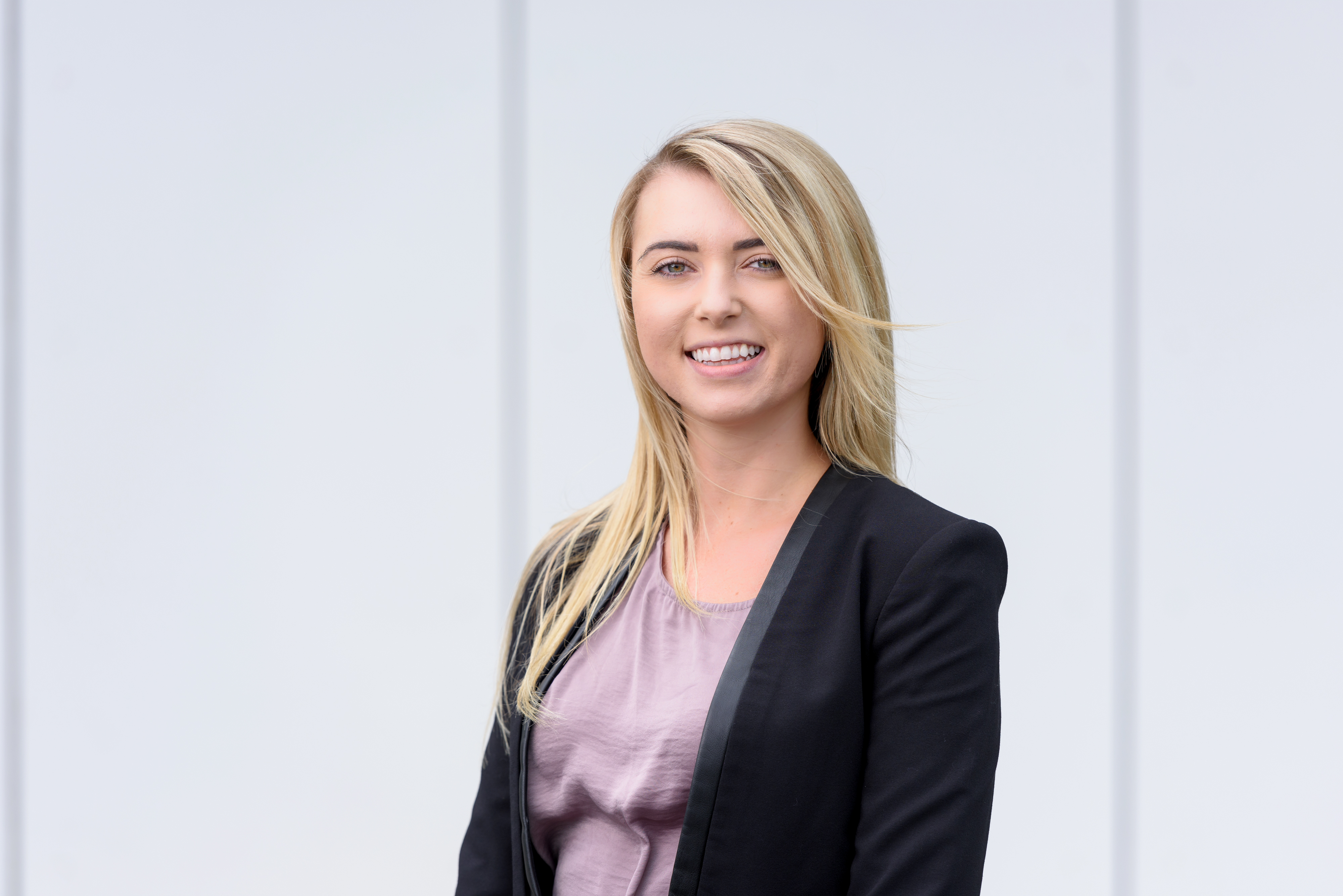 Sooraj Sall
Manager, Business Advisory Services
Madison Price, CPA MPAcc
Manager, Tax and Outsourced Accounting
price@vshcpa.com
ssall@vshcpa.com